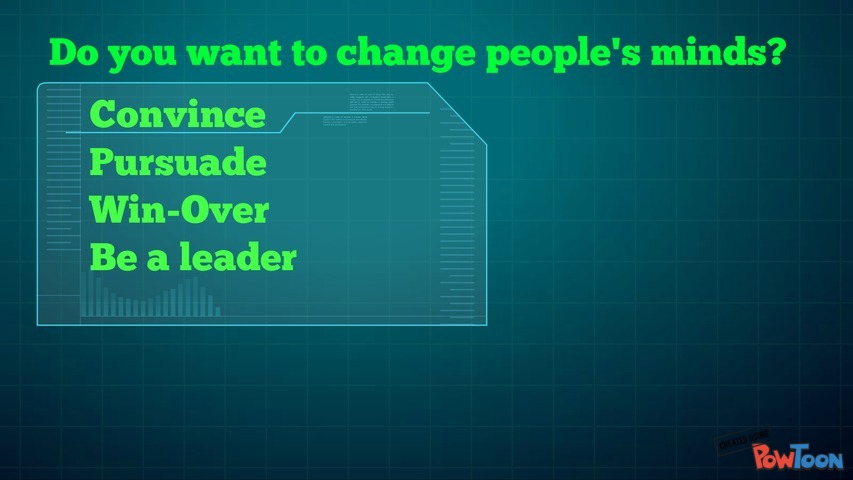 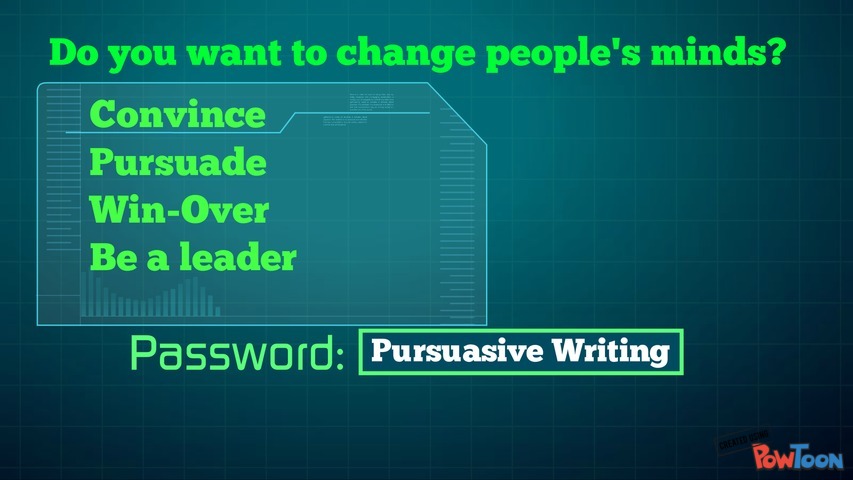 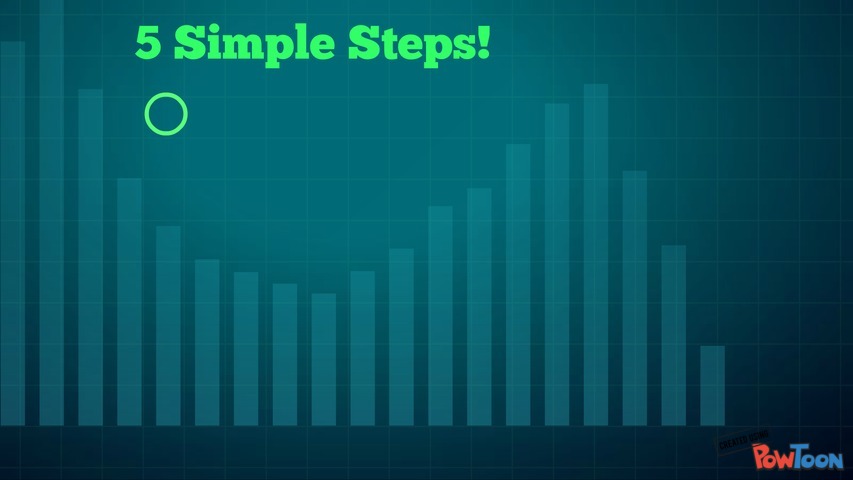 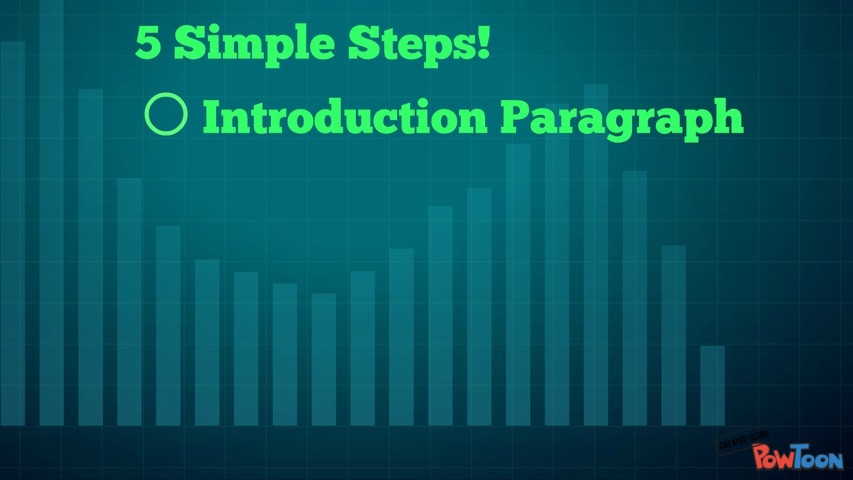 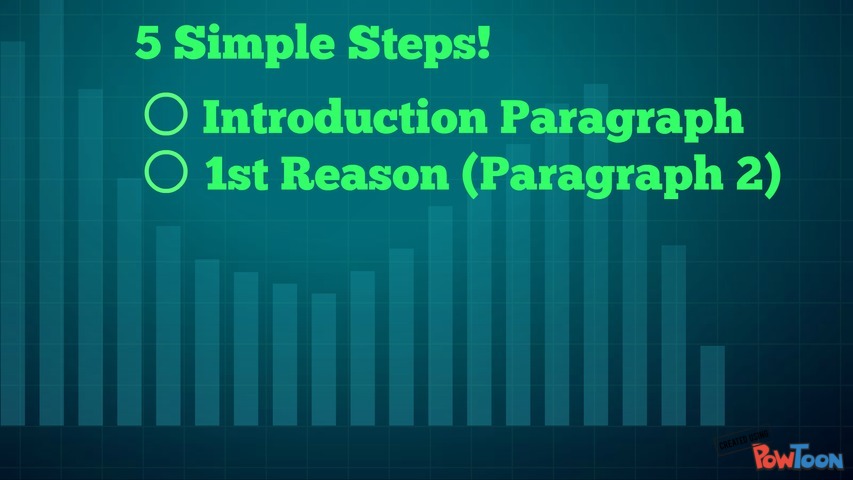 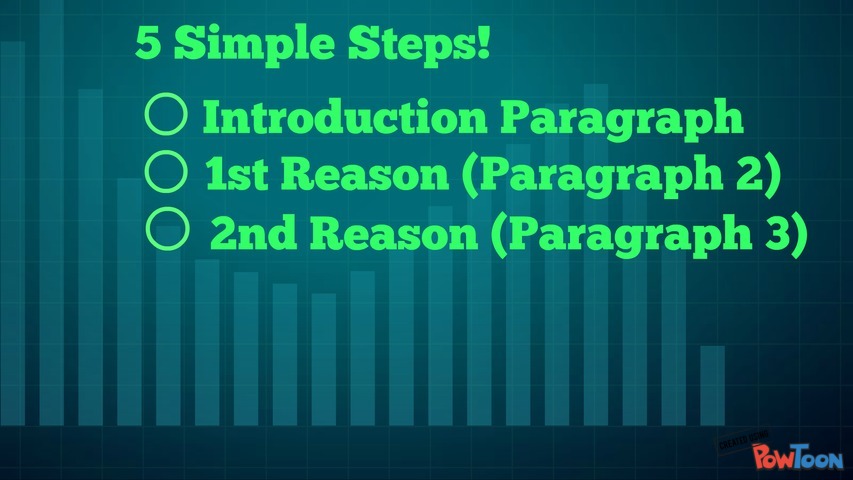 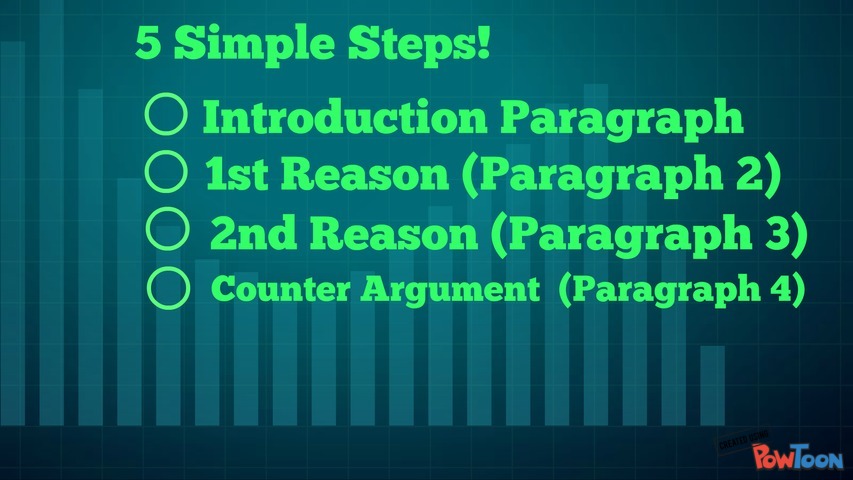 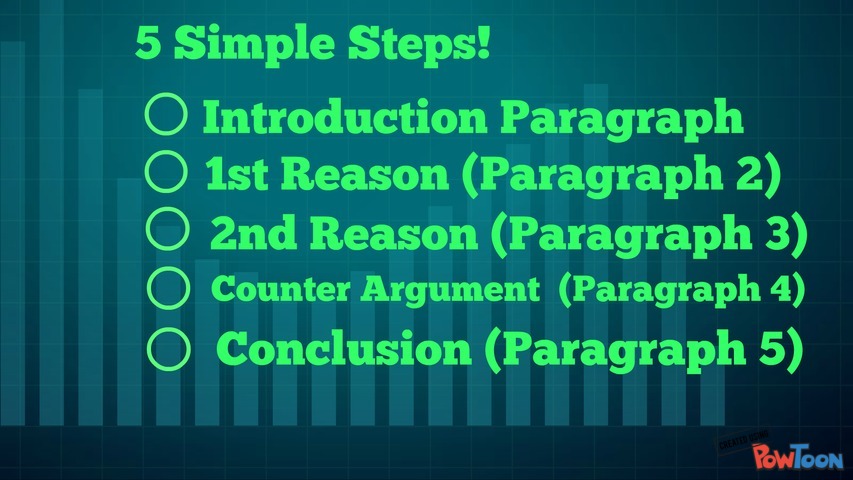 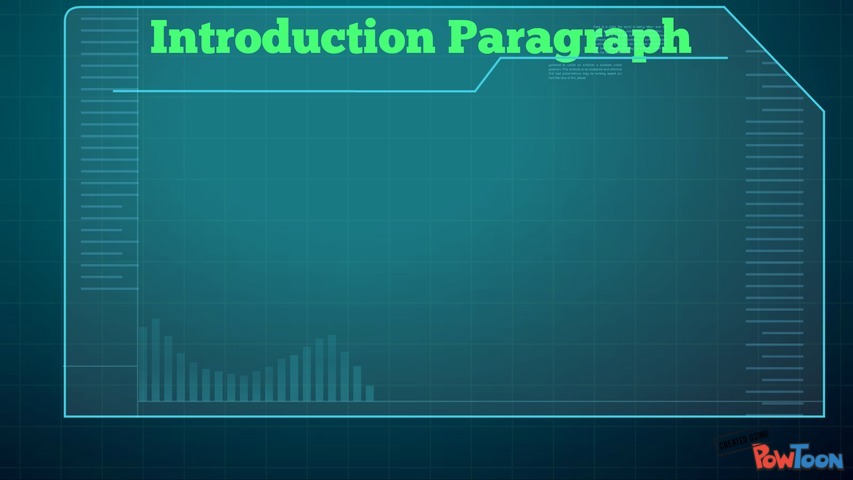 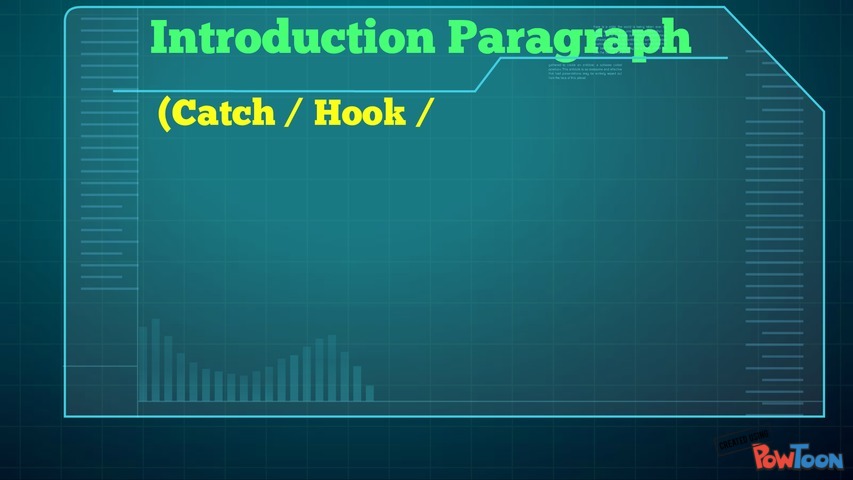 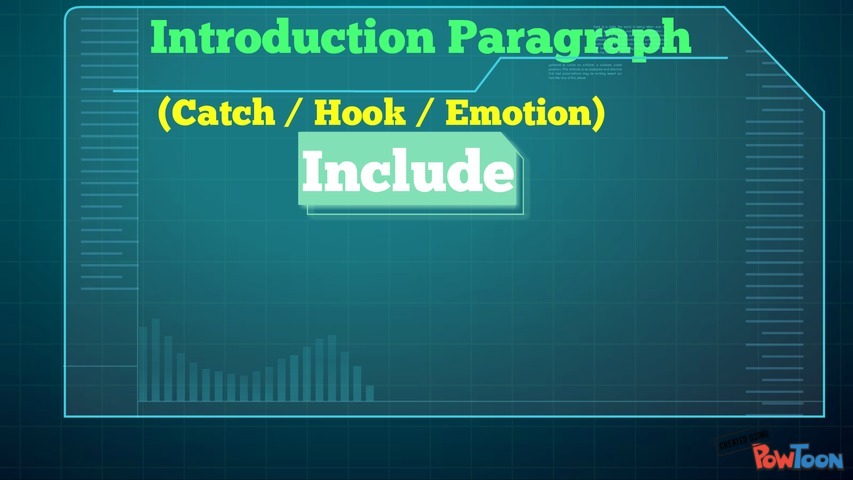 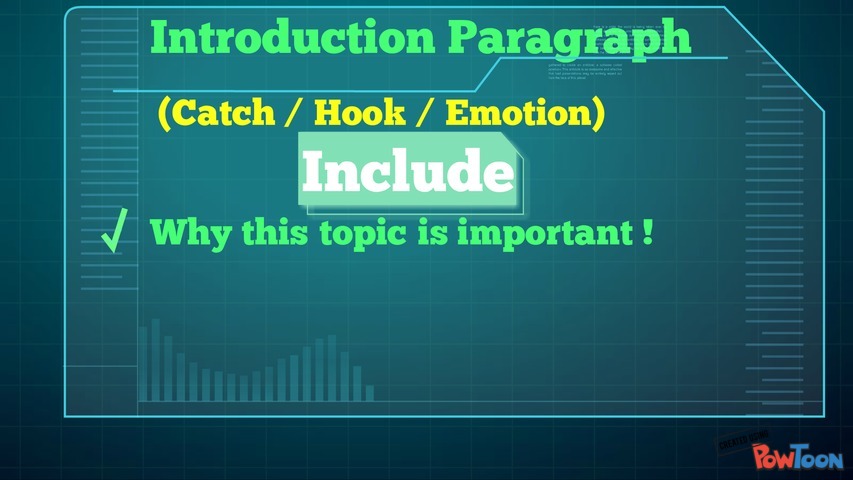 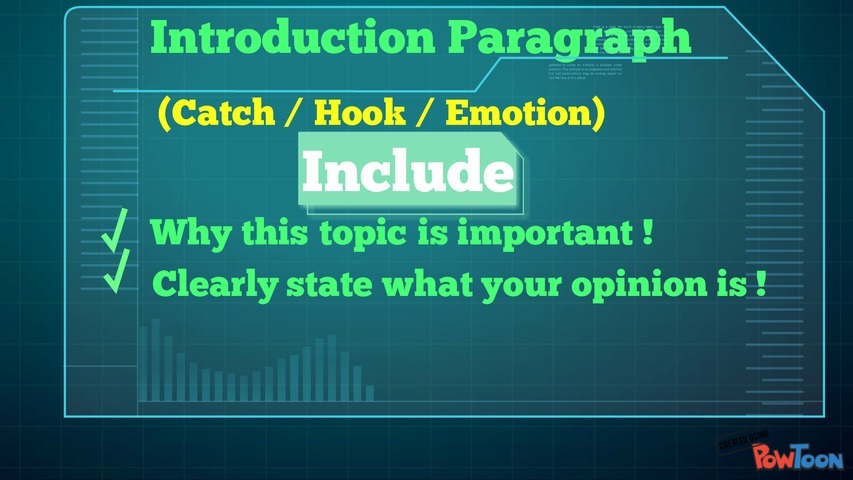 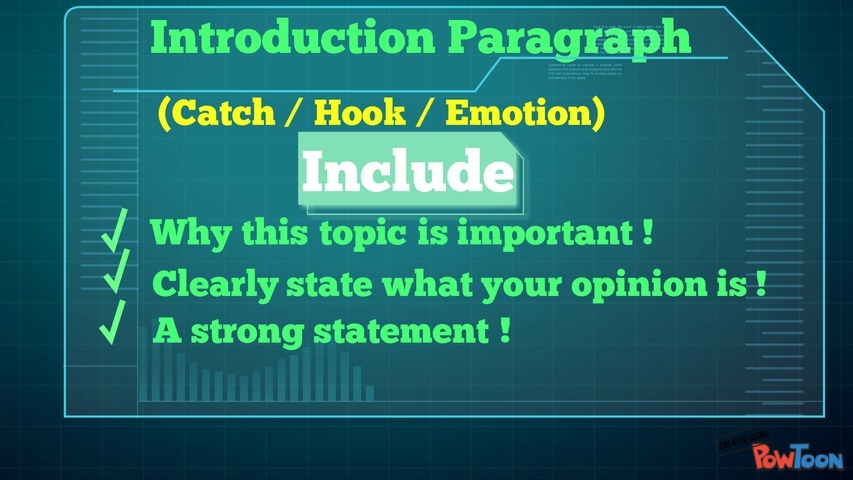 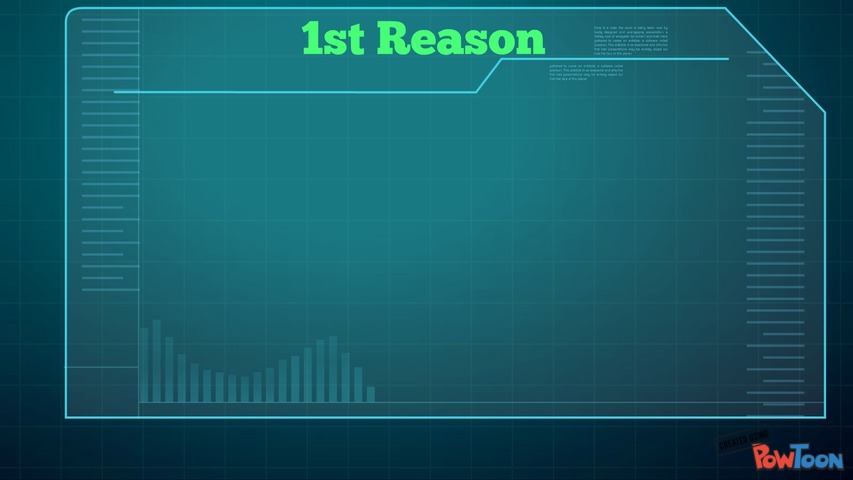 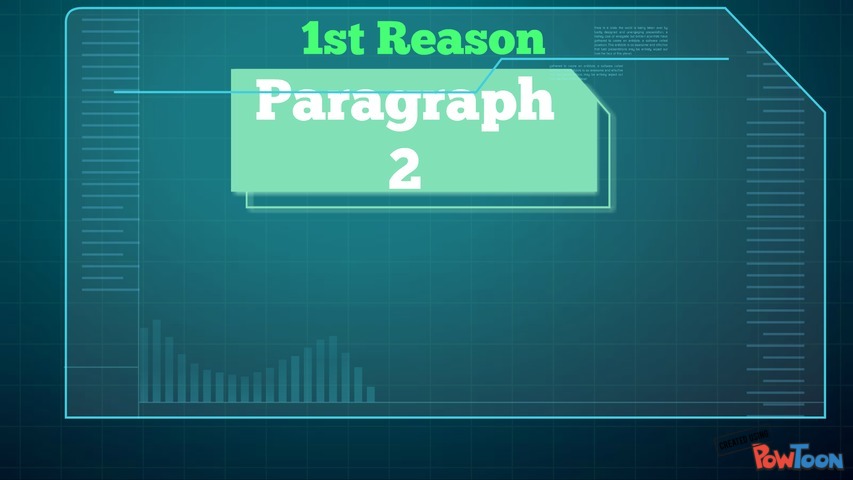 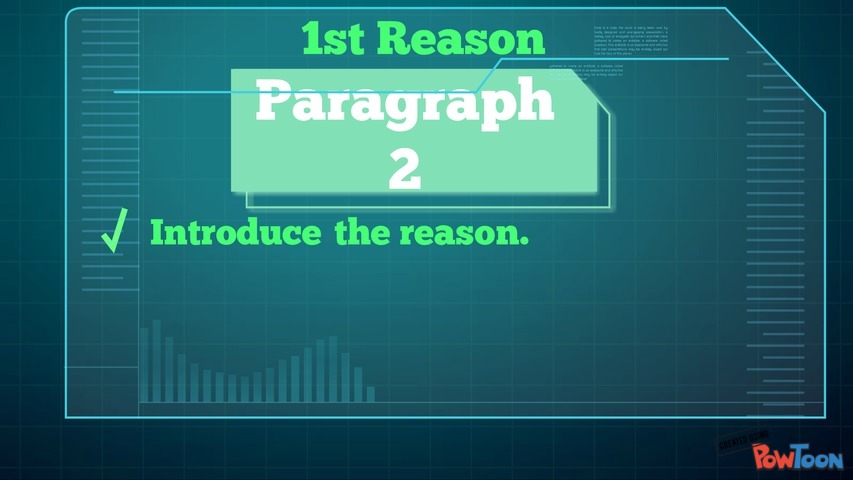 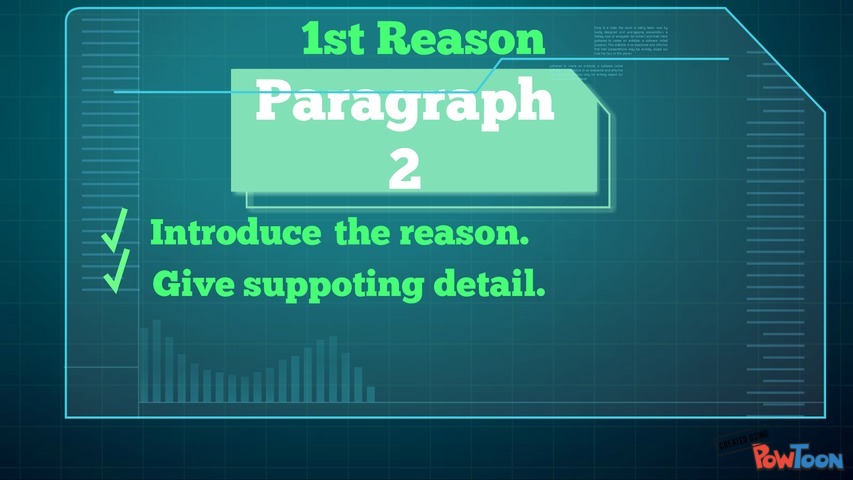 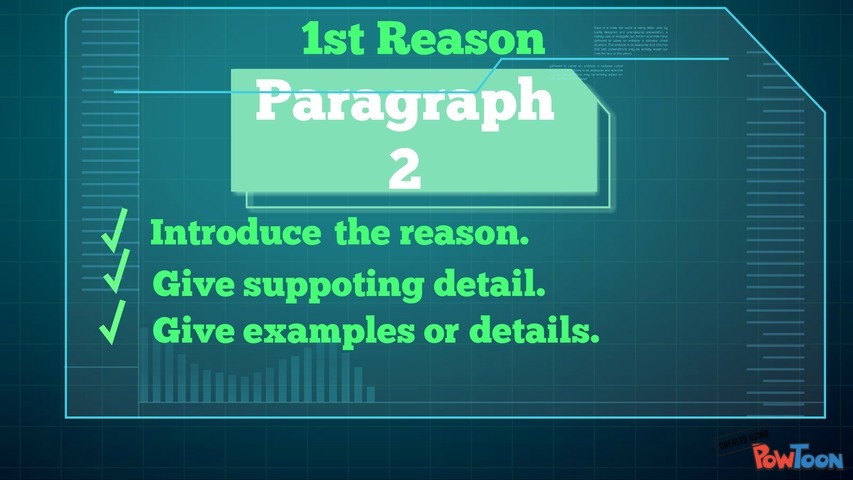 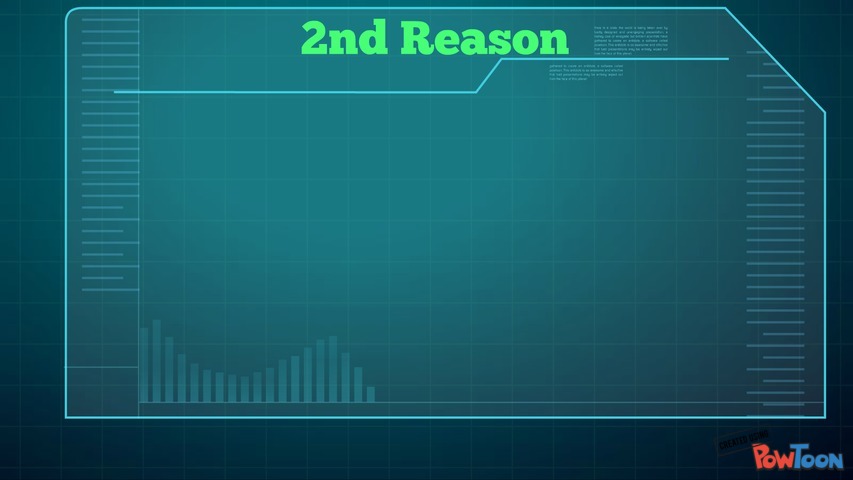 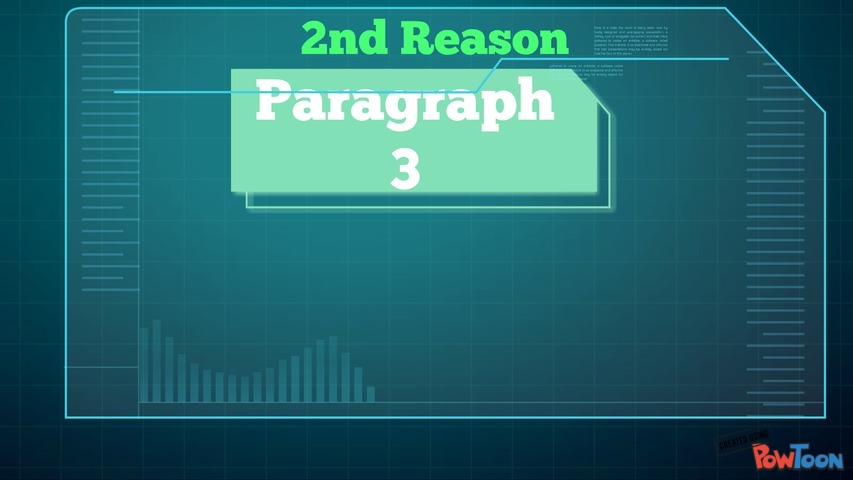 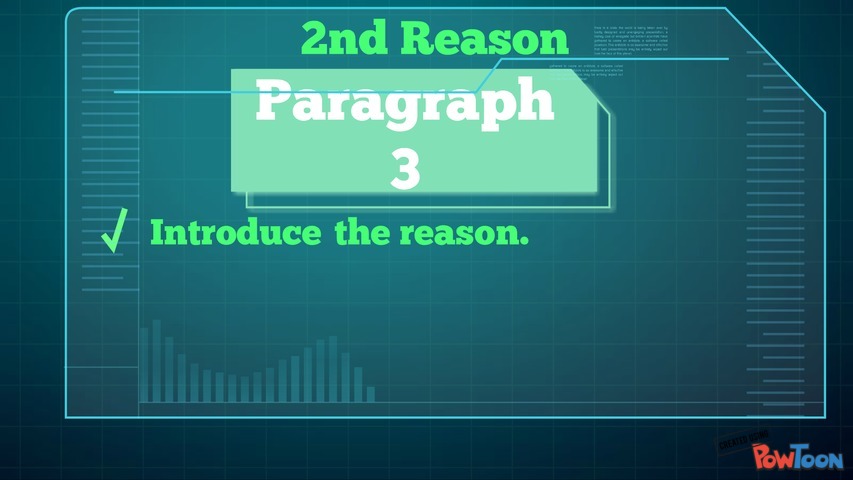 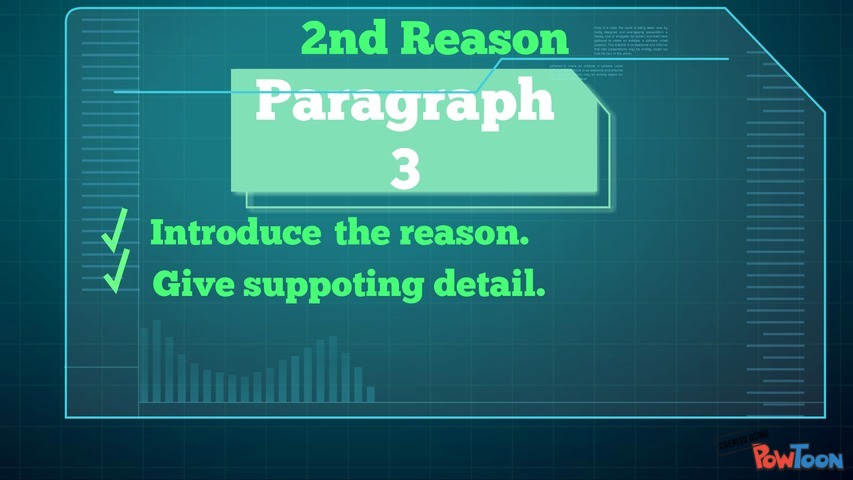 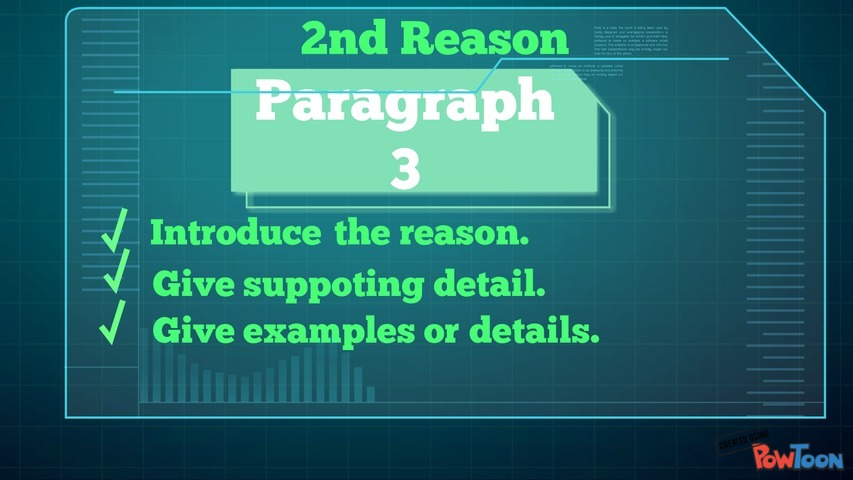 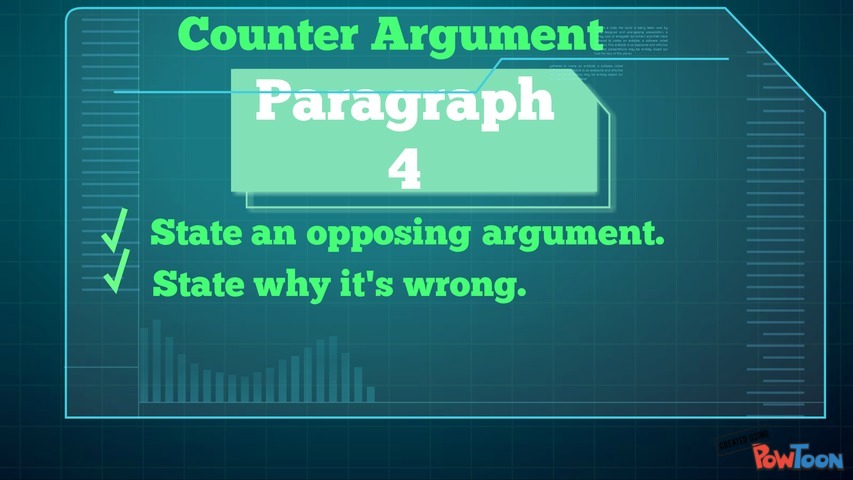 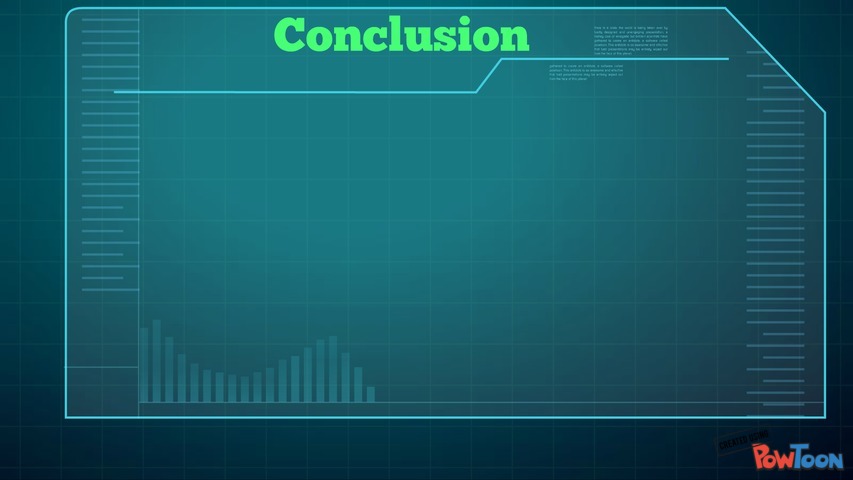 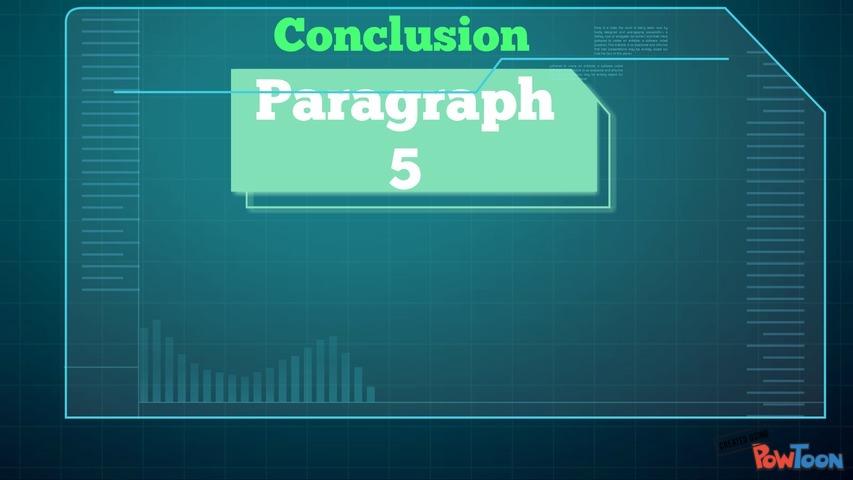 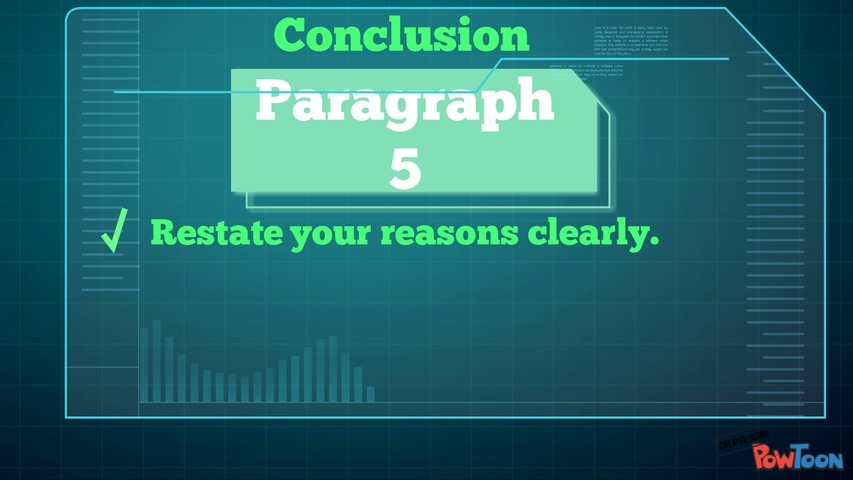 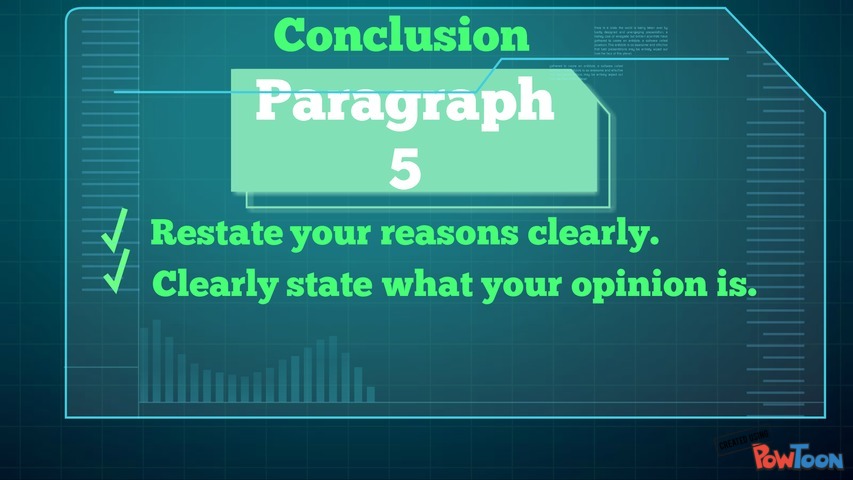 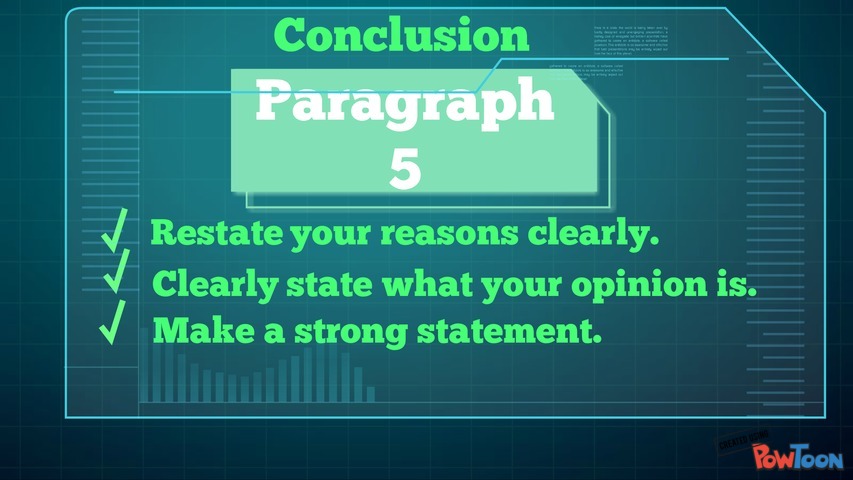 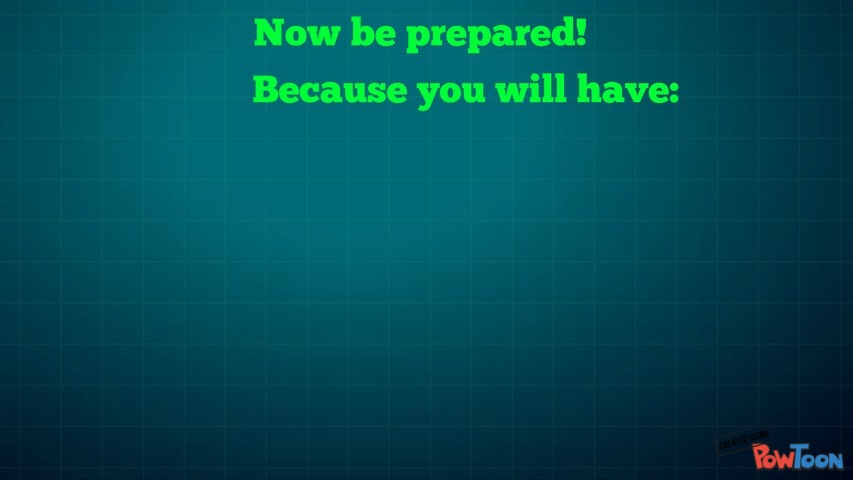 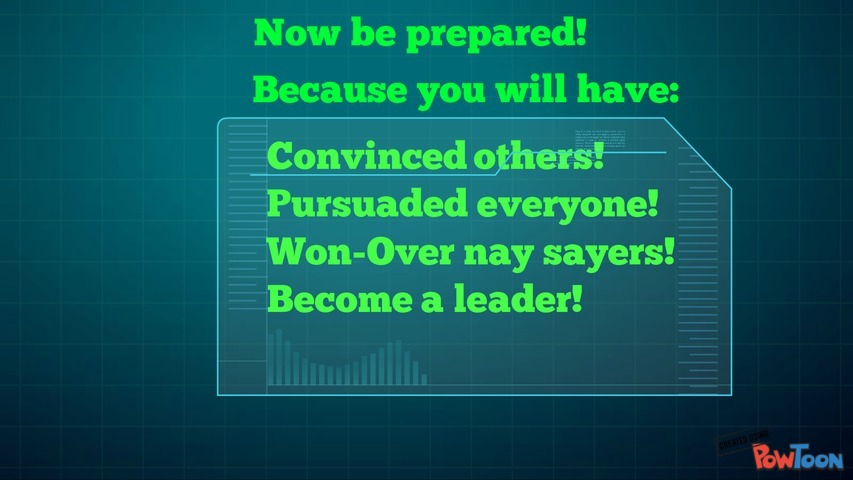 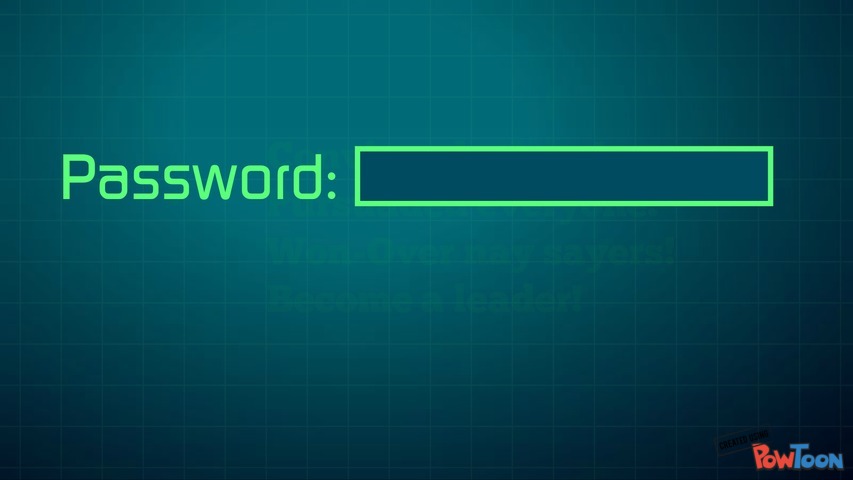 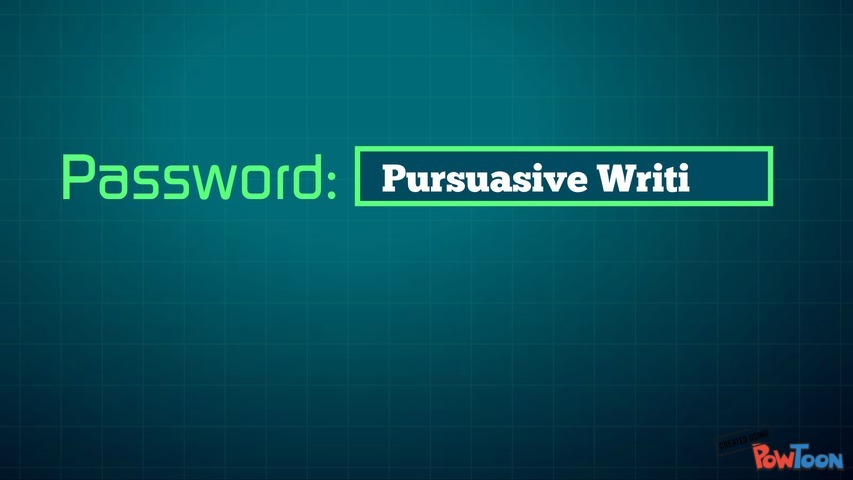 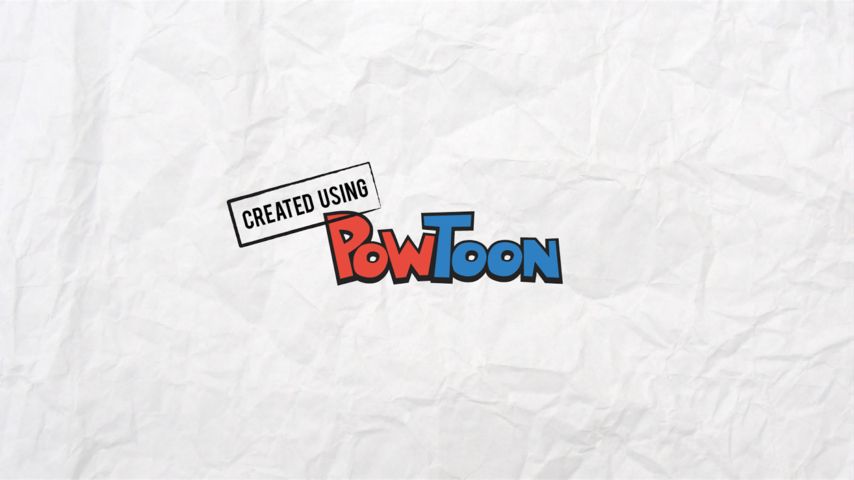 www.powtoon.com